Creating the climate…
a. Motivation and team working
b. Innovation, business development and change
c. Wider business engagement and communication
d. Strategic thinking and organisational values
e. Developing a learning organisation
f. High quality personal relationships, health and well-being
g. Personal qualities and behaviours
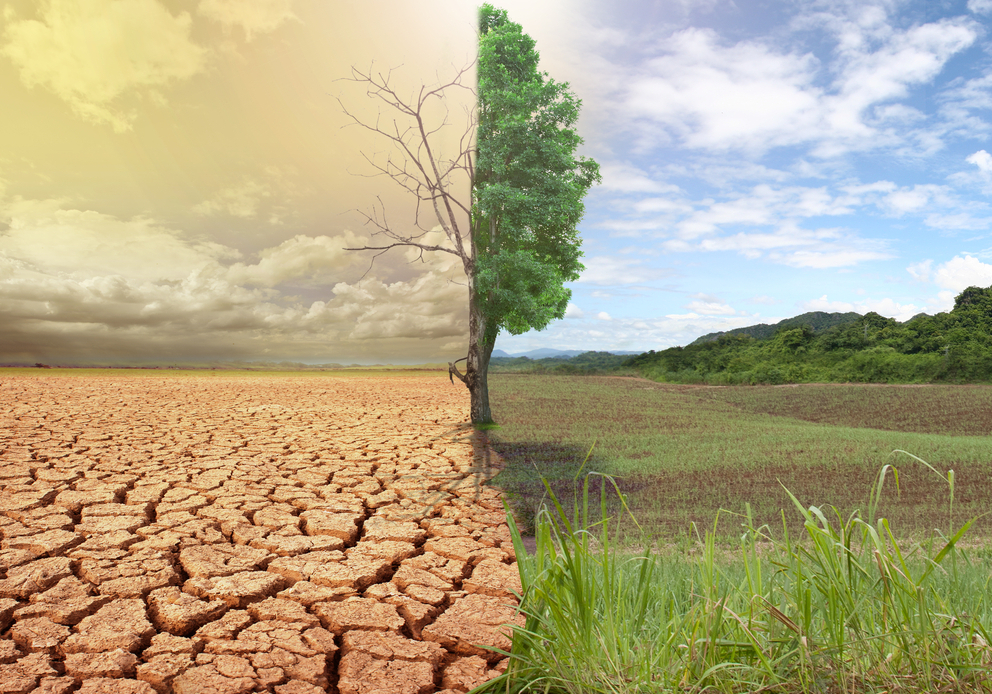 BCA Leadership
Motivation and team workingthe creation of an environment in which people can find motivation by;
BCA Leadership
Innovation, business development and changethe creation of an environment in which people can generate innovative ideas and solutions by;
BCA Leadership
Wider business engagement and communicationthe creation of an environment that encourages internal and external engagement and communication by;
BCA Leadership
Strategic thinking and organisational valuesthe creation of an environment to create shared vision, mission and values by;
BCA Leadership
Developing a learning organisationthe creation of an environment which encourages individual, team and organisational learning and development by;
BCA Leadership
High quality personal relationships, health and well-beingthe creation of an environment of respect and trust where people feel healthy and can develop well-being by;
BCA Leadership
Personal qualities and behaviours the development of skills, styles and behaviours that produce an environment of resonant leadership outcomes by;
BCA Leadership
We can help you climate change
BCA Leadership